ONA TILI
11-sinf
Mustahkamlash
O‘tgan darsda
20.1-topshiriq. Matn tahlili:
1. Sarlavha: „Shaxsiy kundalik“.
2. Asosiy fikr(lar): shaxsiy kundalik yuritishning foydaliligi yuzasidan mushohada yuritish; kundalik inson tasavvurini boyitishga yordam beradi, xatolardan to‘g‘ri xulosa chiqarishga o‘rgatadi.
3. Matn turi: muhokama matni.
4. Ijodkor mahorati: kundalik yuritishning foydali jihatlarini qiziqarli bayon qilgan.
5. Matnning tili (lug‘at bilan ishlash): peshlaydigan - tartibga sola- digan.
6. Xulosa: „Hayotingiz o‘ylashga arziydimi, demak, yozish kerak“.
1-topshiriq
1-topshiriq
1-topshiriq
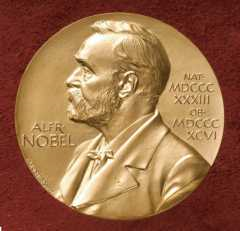 2-topshiriq
Dars davomida quyidagi savollarga javob toping:
1. Olim o‘z mukofoti qaysi fan vakillariga berilmasligini vasiyat qilgan?
2. Nobel mukofotiga sazovor bo‘lgan mashhur insonlardan kimlarni bilasiz?
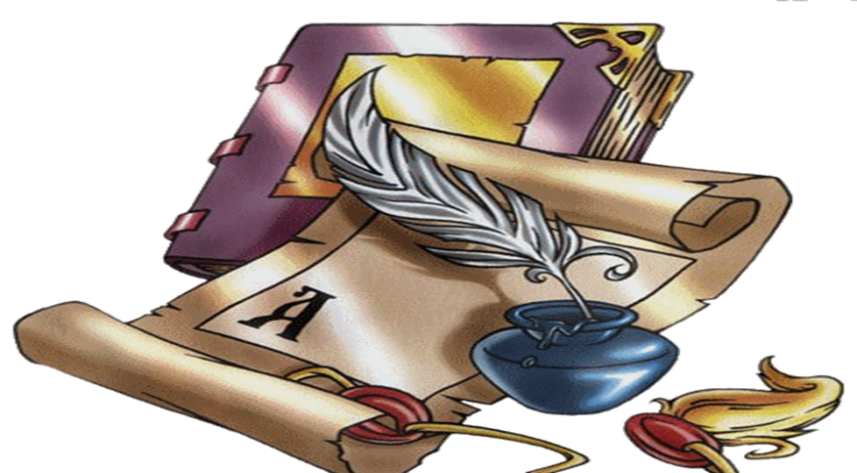 3-topshiriq
3-topshiriq
4-topshiriq
Yechim
5-topshiriq. Test
1. Tinish belgisi to‘g‘ri qo‘llangan gapni aniqlang.
A. Hozirgi davrda mavjud oltita nominatsiyadan beshtasi Shvetsiya Qirollik akademiyasi, tinchlik bo‘yicha mukofot esa, Norvegiya (Oslo) qo‘mitasi tomonidan berib kelinmoqda.
 B. Har bir mukofot Nobel fondidagi pul miqdoriga qarab; o‘zgarib turadi.
C. Nobel o‘z mol-mulkini o‘limidan so‘ng fizika, kimyo, meditsina (fiziologiya), adabiyot sohasida yuksak muvaffaqiyatga erishgan olimlar va tinchlikni mustahkamlashdagi buyuk xizmatlari uchun - atoqli arboblarga mukofot tariqasida berishni vasiyat qilgan edi.
D. Nobel mukofoti har yili 10- dekabr sanasida - o‘z egalariga topshiriladi.
5-topshiriq
2. Qaysi gapning mazmuni fikrlar zanjiridan uzilib qolgan?
A. O‘z zakosi bilan dunyoni lol qoldirgan olima ayol Mariya Kyuri 1903- yilda radioaktivlik hodisasini kashf qilgani uchun fizika yo‘nalishida, 1911- yilda esa poloniy va radiy elementlarini kashf qilganligi uchun kimyo yo‘nalishida Nobel mukofotiga sazovor bo‘lgan.
B. Hozirgi vaqtda Nobel mukofotining qiymati 10 million shved kronasi (1,3 million AQSH dollari) ga teng.
C. Tinchlikni mustahkamlash yo‘lidagi faoliyat uchun Nobel mukofotini Norvegiya parlamentining Nobel komiteti beradi, qolgan hamma mukofotlar individual tarzda topshiriladi.
D. Alfred Nobelning Beatrisa Chenchi haqida „Nemeziada“ nomli 4 aktdan iborat she’riy pyesa yozgani ma’lum. („Internet ma’lumotlari“dan)
6-topshiriq
Mustahkamlash
1. Qo‘shimchalarni tanlash va o‘z o‘rnida qo‘llash nutq madaniyatiga qay darajada ta’sir ko‘rsatadi?
2. Tinish belgilari bilan bog‘liq me’yorlaning ahamiyati nimada?
3. Gap juftliklari mazmunidagi farqni aniqlang:
A. Anhor suvi oy nurida jilvalanadi.  – Anhor suvida oy nuri jilvalanadi;
B. Yomg‘irdan so‘ng osmon moviy tusga kirdi. – Yomg‘irdan so‘ng osmonga moviv tus kirdi;
C. Bog‘bon nevarasining yelkasini qoqib qo‘ydi.  – Bog‘bon nevarasining yelkasiga qoqib qo‘ydi;
D. Mehmon eshikni astagina chertdi. – Mehmon eshikka astagina chertdi.
Mustaqil bajarish uchun topshiriqlar
1-vazifa. Dinamit ixtirosi tufayli boyib ketgan, aslida, tinchliksevar bo‘lgan Alfred Nobel mablag‘ini nima uchun beshta soha vakillari kashfiyotiga bag‘ishladi, deb o‘ylaysiz?
2-vazifa. Nobel mukofotiga sazovor bo‘lgan shoir yoki yozuvchilardan bir nafari haqida ma’lumot toping.
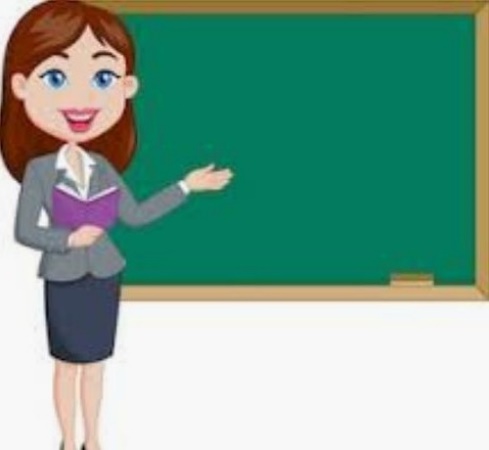